Mathematics
Reasoning with large whole numbers:Investigating Roman Numerals up to 100
Ms Jeremy
Roman Numerals to 10
Pause the video to complete your task
Resume once you’re finished
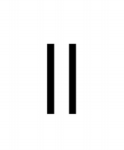 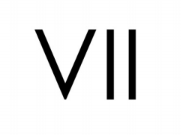 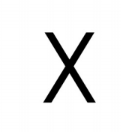 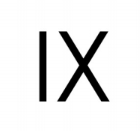 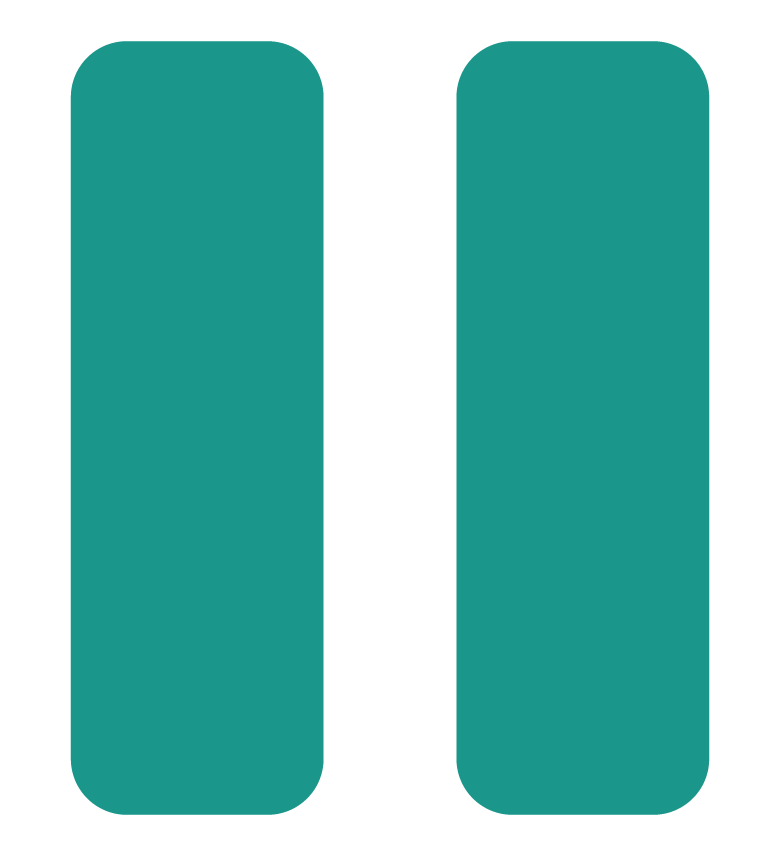 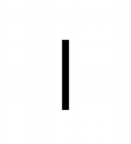 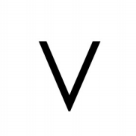 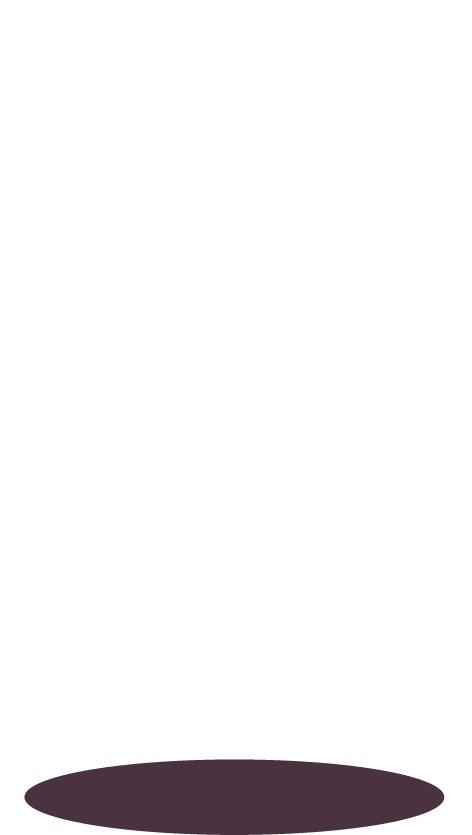 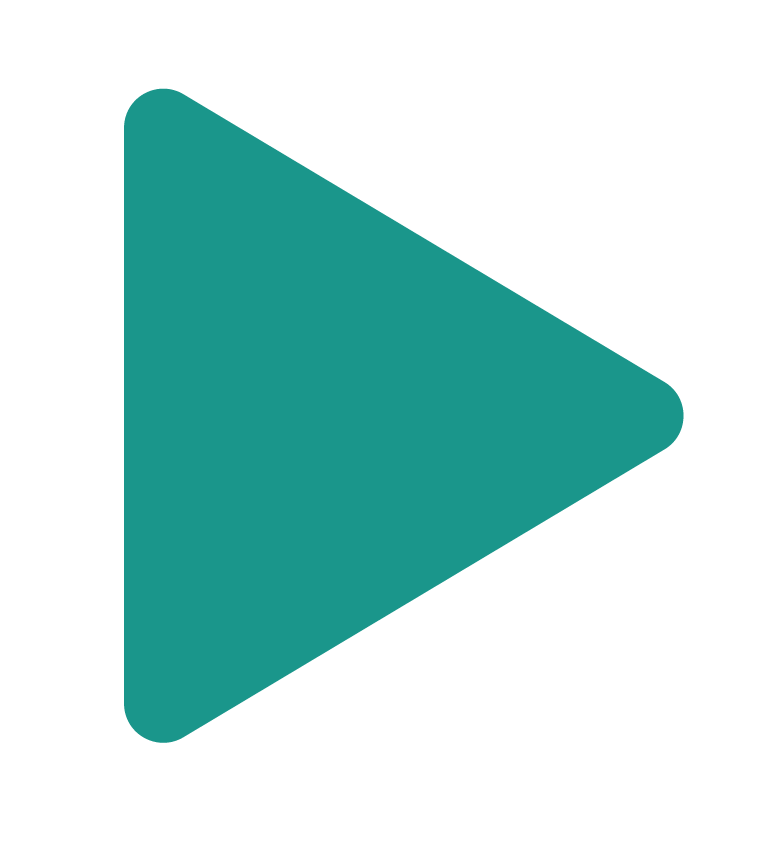 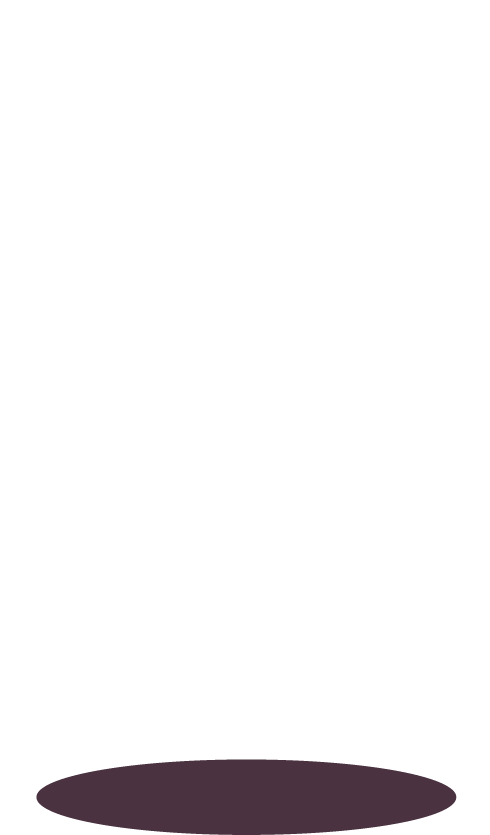 Roman Numerals to 100
Pause the video to complete your task
Resume once you’re finished
I = 1		V = 5			X = 10		L = 50 		C = 100
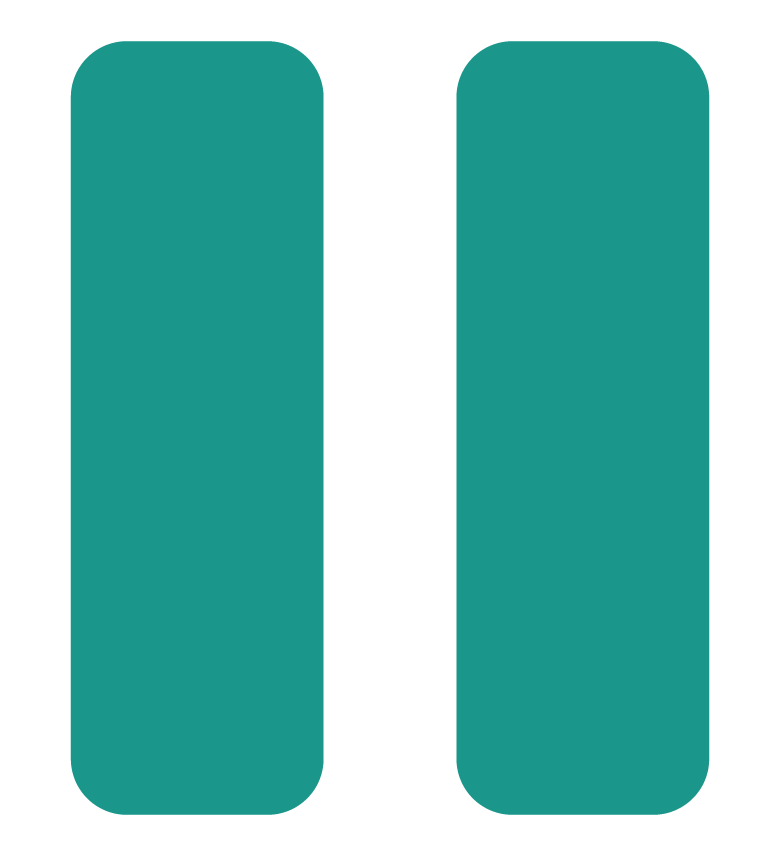 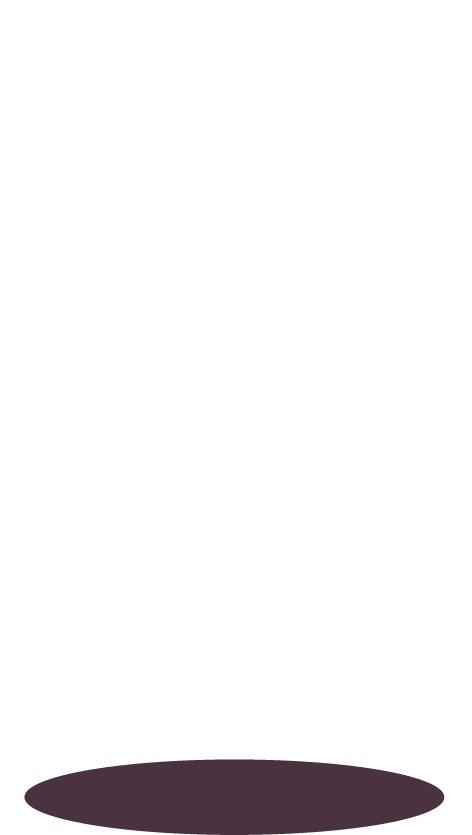 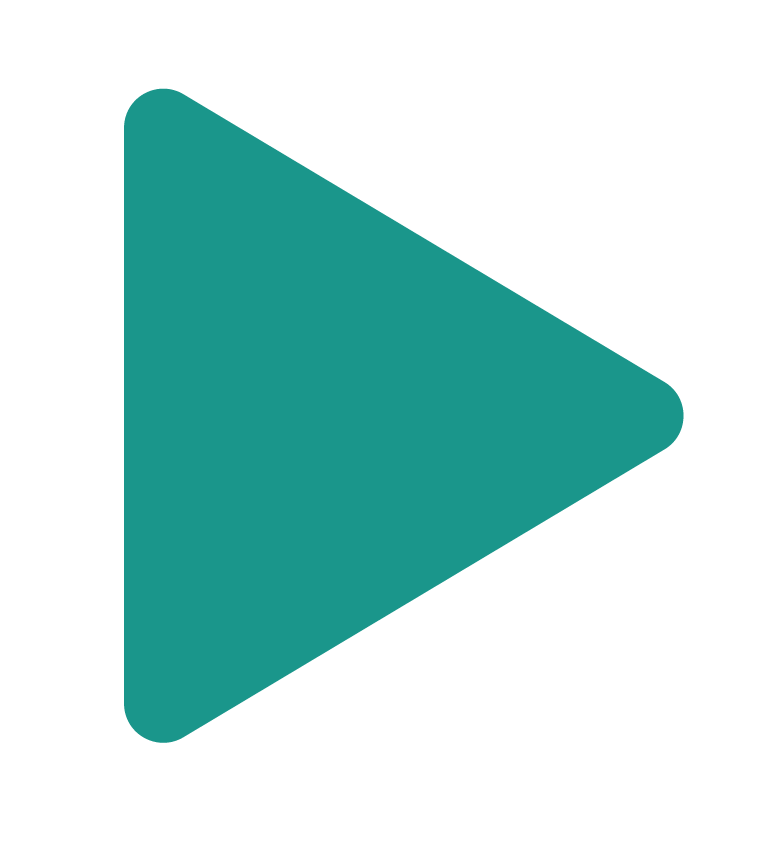 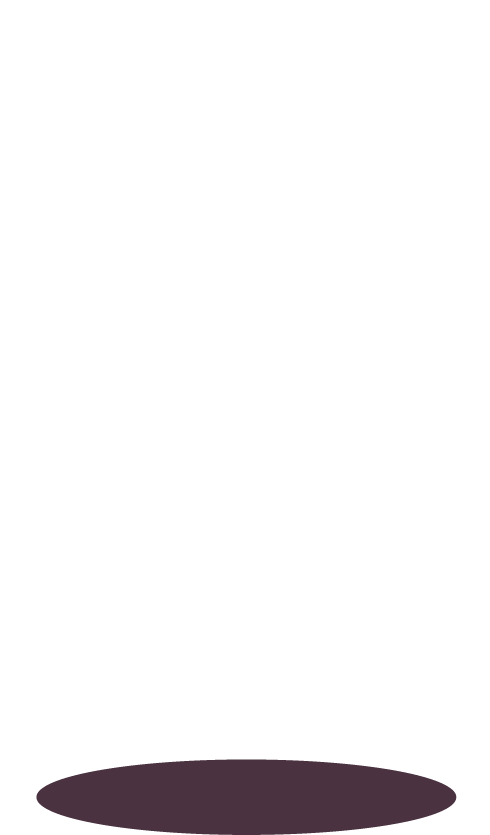 Roman Numeral Sequences
Can you complete these Roman Numeral patterns?
XX , XL , LX , _______

XIV , XII , X , ______ , ______
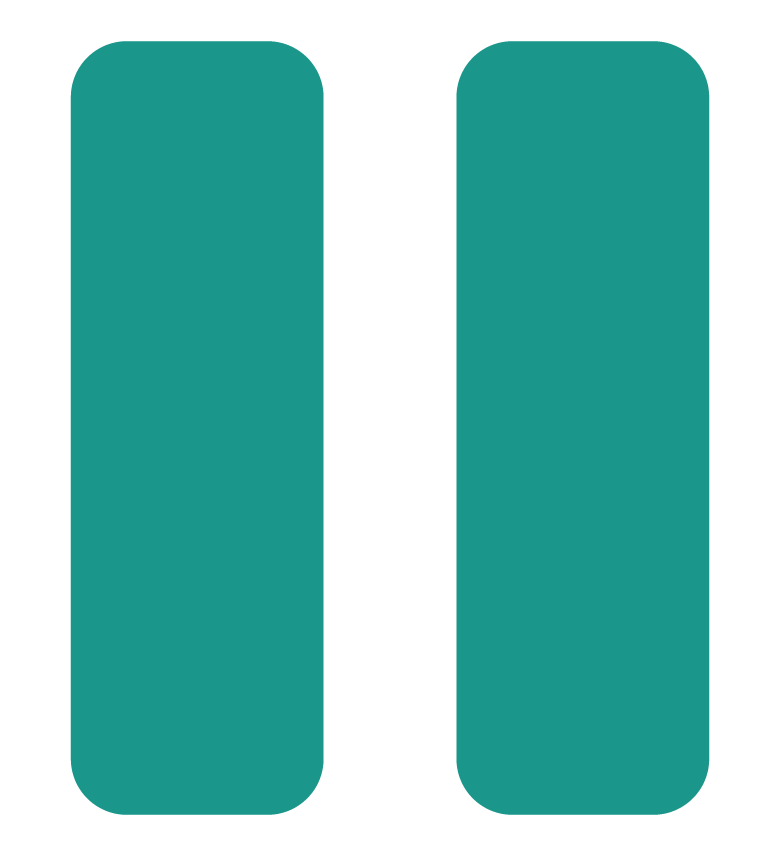 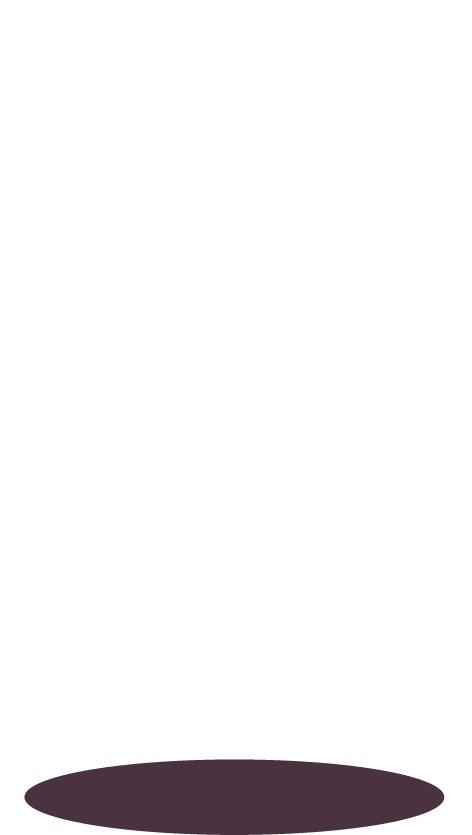 Pause the video to complete your task
Resume once you’re finished
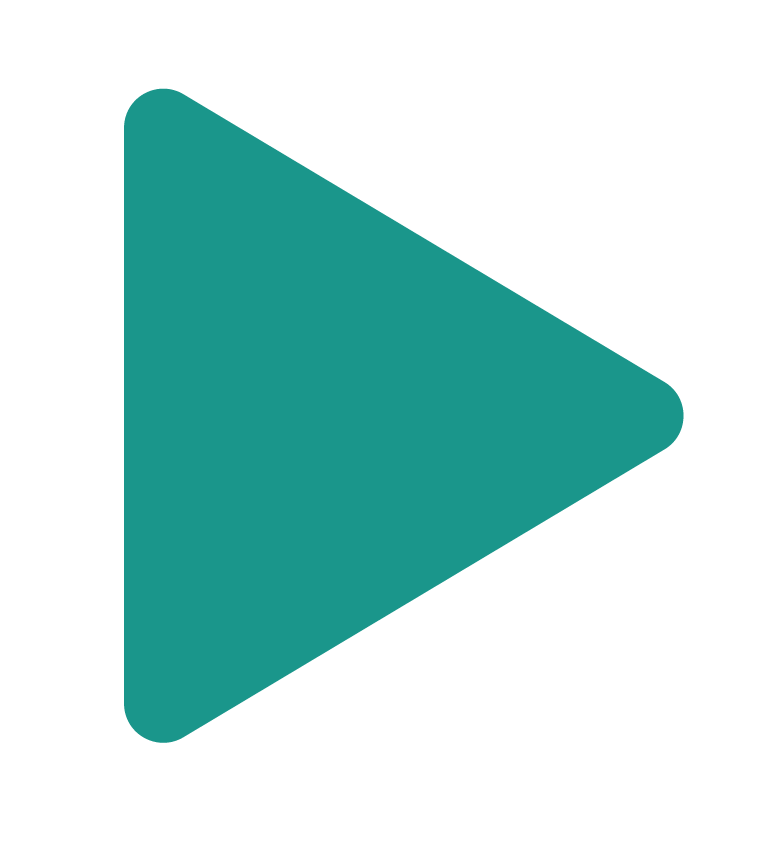 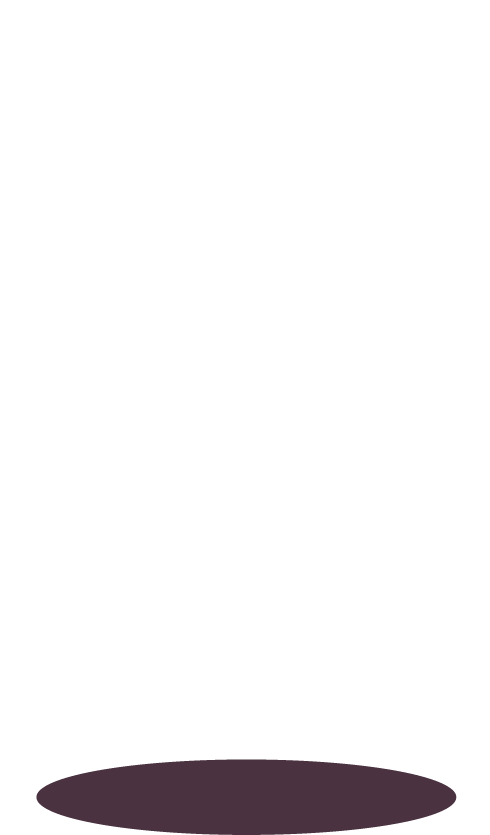 Pause the video to complete your task
Resume once you’re finished
Independent Task
Write the following numbers using Roman Numerals:


Write the numbers that correspond to these Roman Numerals:


Complete the sequence: VII, XIV, XXI, ______
Complete the sequence: XXI, XLII, LXIII, _____
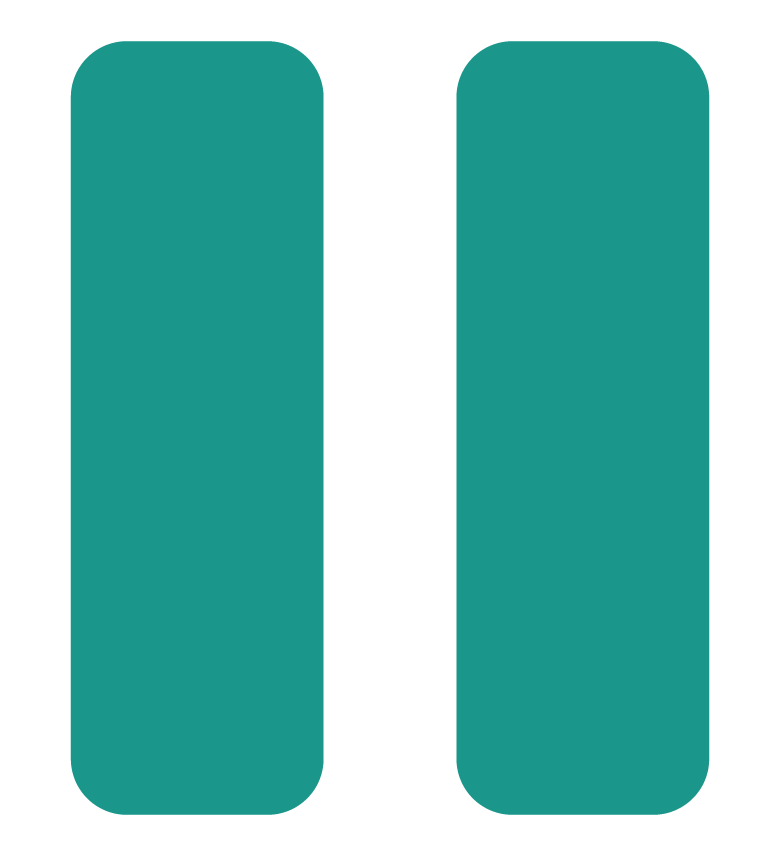 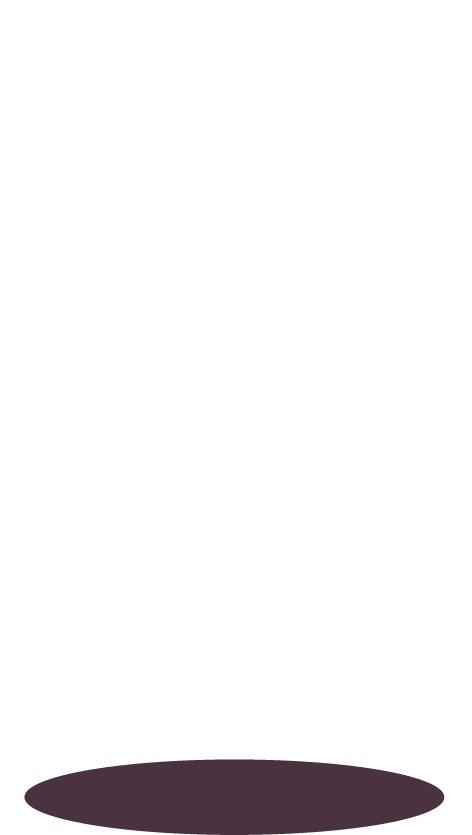 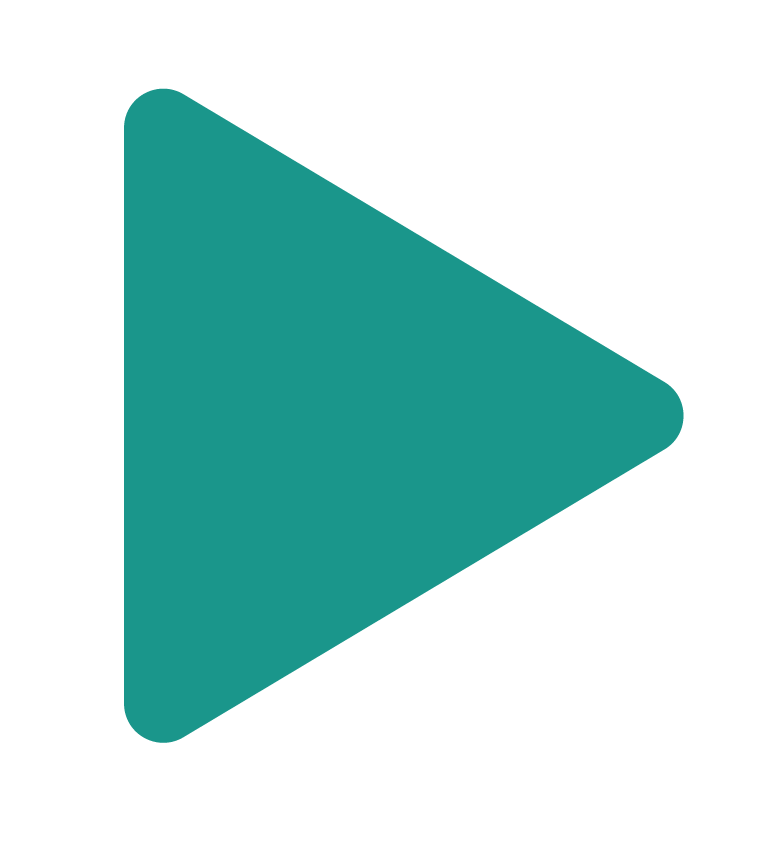 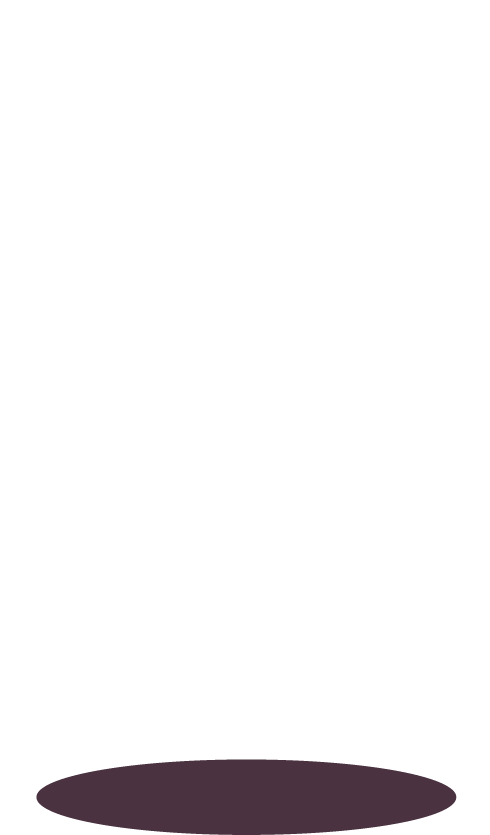